Advancing an Age Friendly Milton
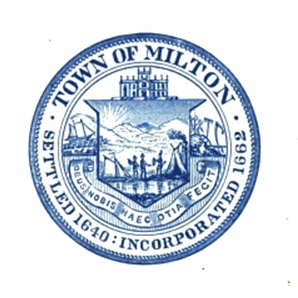 Caitlin Coyle, PhD
Beth Rouleau, MA
Mary Krebs, MS
Center for Social & Demographic Research on Aging
Gerontology Institute
UMass Boston
[Speaker Notes: Introductions and what is next:]
Our Collaborative Efforts in the Region
Blue Hill Regional Coordinating Council is leading the effort, in partnership with MAPC, Umass Boston, WalkBoston and municipal partners. Their work is supported by Tufts Health Plan Foundation, Beth Israel-Milton and South Shore Hospital.
An Age Friendly Community: existing momentum
Massachusetts’ commitment to being an Age-Friendly State

Milton is an emerging dementia friendly community (2017)

Complete Streets policy adopted 2018

Master Plan 2018 includes creating a "livable town"
Transportation
Housing
Social participation
Outdoor space and buildings
Age Friendly Milton
Respect and social inclusion
Community support and health services
Civic participation and employment
Communication and information
[Speaker Notes: A livable community draws on the WHO’s “age friendly” community model. This model provides a framework for making a community more livable for older residents specifically. It operates under an assumption that a community that is good for older people is a community that is good for ALL people. Intended to benefit residents of all ages and abilities—including persons with dementia and their care partners. Things like safe intersections and opportunities for social participation that accommodate a wide number of interests and abilities simply allow residents to stay in the communities they love and thrive in doing so.

Milton Progress:
1. MA Age Friendly State
2. Emerging Dementia-Friendly Community
3. Resources to promote healthy aging include:
Council on Aging
Cultural council
Memory café
Lifelong learning opportunities
4. Complete Streets policy adopted 2018
Up to $400,000 state funds
Online map reporting for Milton residents
5. Master Plan 2018:
Create a livable town that maximizes its resources for the benefit of all its residents. 
Recognizes demographic shift and varying needs of older adults]
Milton’s 60+ population and projections to 2030
Source: Population figures for 2010 are from the U.S. Census. 
* The four sets of projections for 2020 and 2030 are from two different sources: 1. Donahue Alternative and Vintage projections are estimated by the Donahue Institute, University of Massachusetts http://pep.donahue-institute.org/ 2. MAPC Status Quo (SQ) and Stronger Region (SR) Scenarios projections are prepared by the Metropolitan Area Planning Council https://www.mapc.org/learn/projections/
[Speaker Notes: .]
What we heard…
Community Conversations
We facilitated community conversations in each of the 7 communities in the “metro Quincy area”
Randolph
Weymouth
Quincy
Braintree
Milton	
Hull
Hingham

We facilitated 1 community conversations in Milton
~ 32 attendees in total
6
7
[Speaker Notes: Note: Crosswalks noted to be unsafe for those in wheelchairs and those needing audible crosswalks]
Suggested Action Steps to Address Needs:
Explore opportunities for low-cost non-medical transportation
Consider engaging with neighboring communities
Work with the public high-school 
Open the indoor track and other potential space to older adults
Increase awareness of resources, services, and information 
Invite the Council on Disability to write an article in the Milton Times. 
Mainstream age-friendly features throughout town planning,
Consider multi-generational playgrounds.
Conduct a feasibility study for a trolley or other intra Milton bus service (or among surrounding towns) 
Systematically document transportation options for Milton residents, make publicly available
Adopt the Village approach tailored to community resources
[Speaker Notes: Note: these suggestions came from Forum notes]
Possible Next Steps Towards Age-Friendliness:
Establish an age friendly steering committee
Engage residents in the process

Conduct a review of recent planning processes in Milton to identify existing “age friendly efforts” and incorporate age friendly language where appropriate

Develop a set of priority areas for the Town to move towards its age friendly goals
Involve the steering committee in taking action within those priority areas
Thank you!
Caitlin Coyle, PhD
Gerontology at UMass Boston
caitlin.coyle@umb.edu
10